音の色を聴く
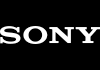 音の色を聴く
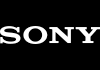 音の色を聴く
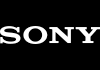 音の色を聴く
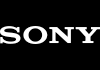 音の色を聴く
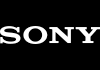